IEPIRKUMU PLĀNS
Arita Vendta
Finanšu kontroles institūcija 
VARAM Investīciju uzraudzības departaments
19.06.2018.
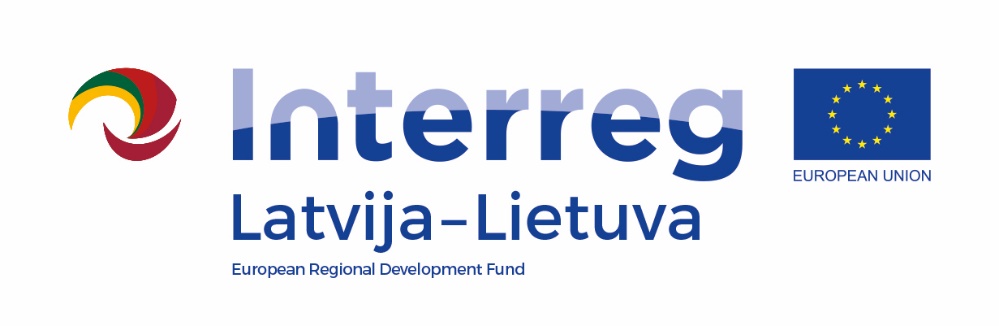 Projekta iepirkumu plāns
MK noteikumu Nr.124 13.p. - FS, uzsākot projekta ieviešanu, 10 d/d laikā pēc finansēšanas līguma noslēgšanas iesniedz FKI attiecīgā FS projekta iepirkumu plānu (MK noteikumu Nr.124 pielikums) 

FKI iesniegtos iepirkumu plānus neapstiprina, nesaskaņo un nelabo

Ja projekta ieviešanas laikā tiek veiktas izmaiņas, FS projekta iepirkumu plānu aktualizē un iesniedz FKI 10 d/d laikā no dienas, kad veikti grozījumi projektā vai radusies nepieciešamība veikt citas izmaiņas iepirkumu plānā
2
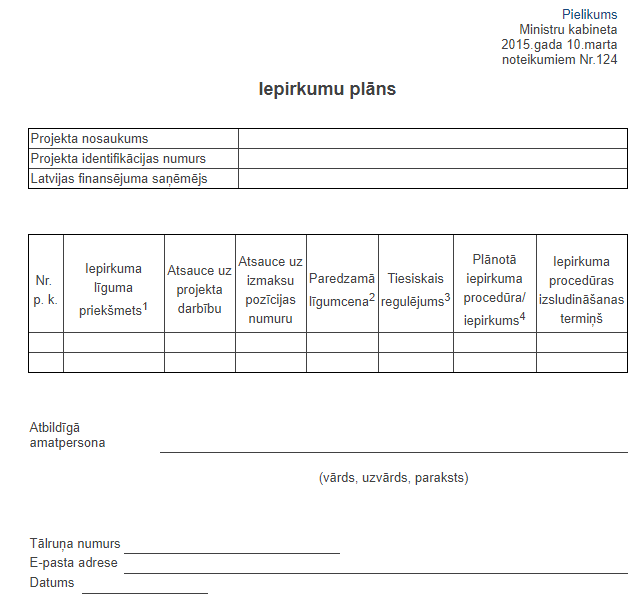 Projekta iepirkumu plāns (3)
3
Iepirkumu plānošana
Partnera iepirkumu plāns = iepirkumi visā projekta īstenošanas periodā
Plānojot iepirkumus, jāņem vērā: 
Finansējuma saņēmēja statuss
Pasūtītāja vajadzība
Paredzētais kopējais finansējums (atbilst tirgus cenām)
Iespējamo piegādātāju loks
Termiņi (ņemot vērā gan iepirkuma pārtraukšanas, gan pārsūdzības riskus)
Līdzīgais un atšķirīgais (piem., funkcionālās un tehniskās atšķirīgas), specifika
Iepirkumi ir jāplāno kopā neatkarīgi no finansējuma avota!
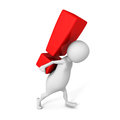 By failing to prepare, you are preparing to fail!
4
Piemērs
5
Iepirkumu pirmspārbaudes
Pirmspārbaudes = instruments, lai savlaicīgi novērstu pārkāpumus ES fondu finansējuma saņēmēju rīkotajās iepirkumu procedūrās pirms iepirkuma līgumu noslēgšanas, tādējādi mazinot neatbilstoši veikto izdevumu risku

FKI mērķis – palīdzēt FS izvairīties no FinKor piemērošanas
6
IEPIRKUMU PIRMSPĀRBAUDESdokumentācija un norise
DOKUMENTĀCIJAS 
pirmspārbaude
NORISES 
pirmspārbaude
7
Atzinums (20 d/d laikā)
8
Finanšu korekcijas
COCOF vadlīnijas pieejamas: http://www.varam.gov.lv/lat/fondi/ets_1420/1__limena_kontrole/
9
Kontaktinformācija
Vides aizsardzības un reģionālās attīstības ministrija
Finanšu kontroles institūcija

Investīciju uzraudzības departaments
Teritoriālās sadarbības projektu kontroles nodaļa

Jautājumu gadījumā lūdzam sazināties ar Finanšu kontroles institūcijas darbiniekiem: 

 zvanot uz tīmekļa vietnē norādītajiem tālruņu numuriem: http://www.varam.gov.lv/lat/kontakti/darb/pud/?doc=11953;
vai
sūtot e-pastu uz: fki@varam.gov.lv.

Oficiālo dokumentu iesniegšanai lūdzam izmantot e-pasta adresi: pasts@varam.gov.lv.


Peldu iela 25, Rīga, LV-1494
10
Paldies par uzmanību!
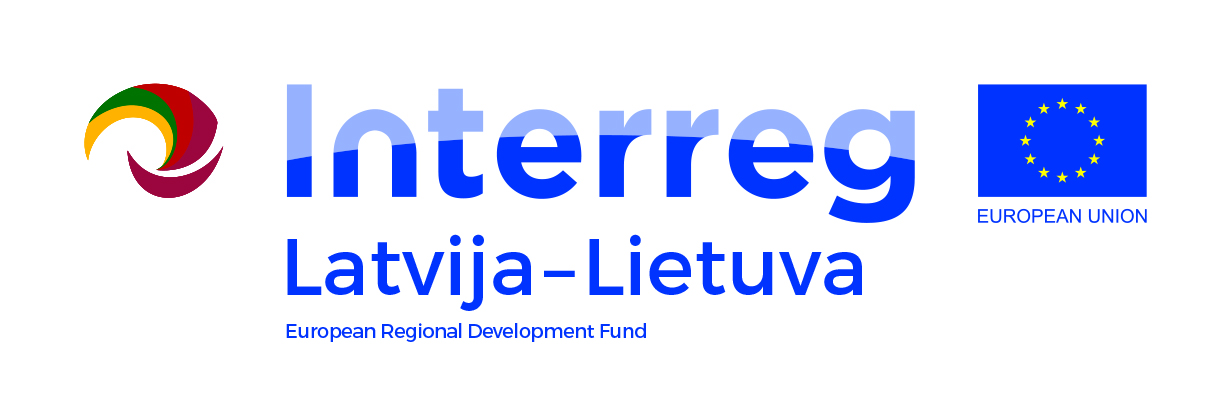 11